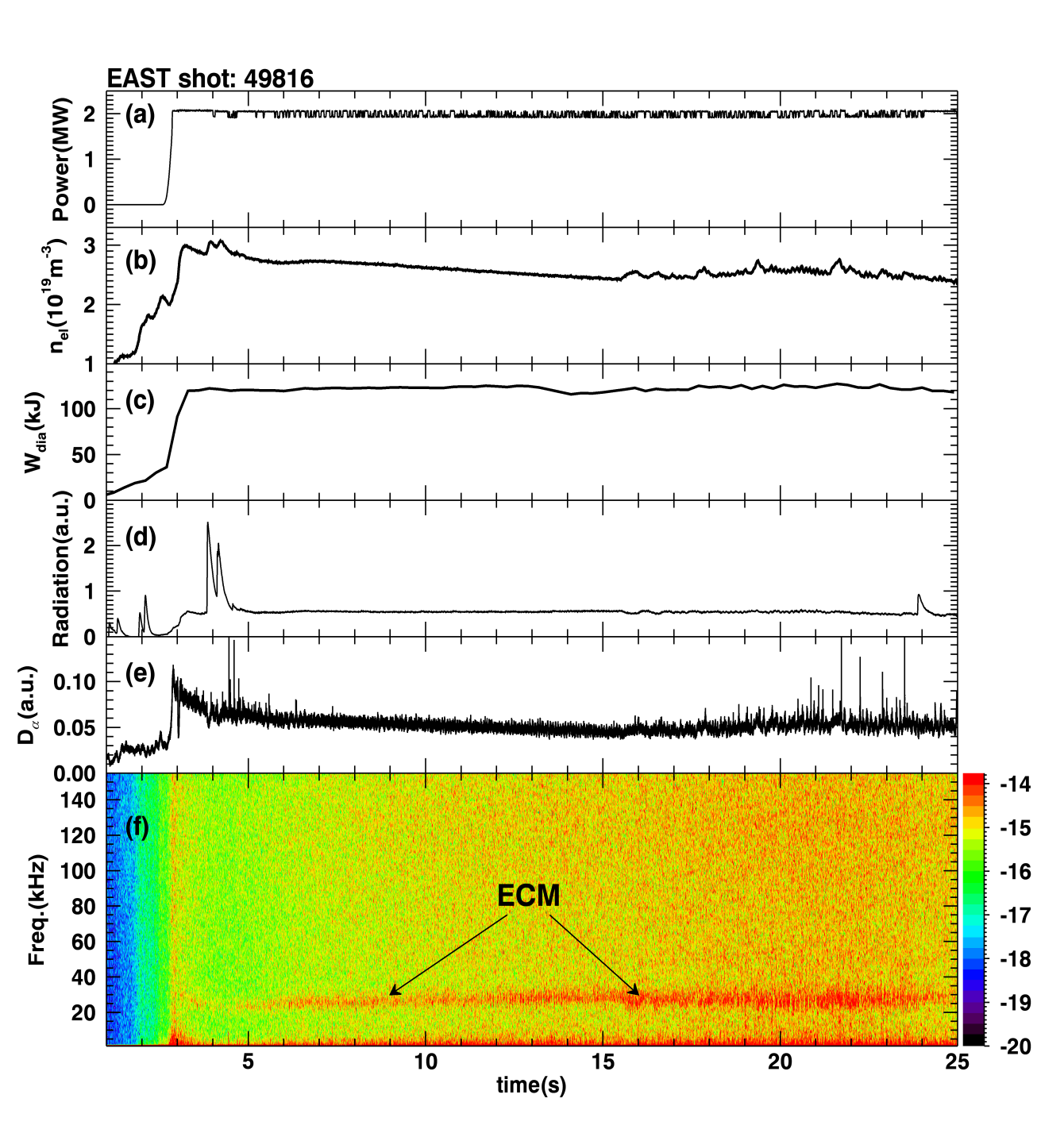 EX/9-5
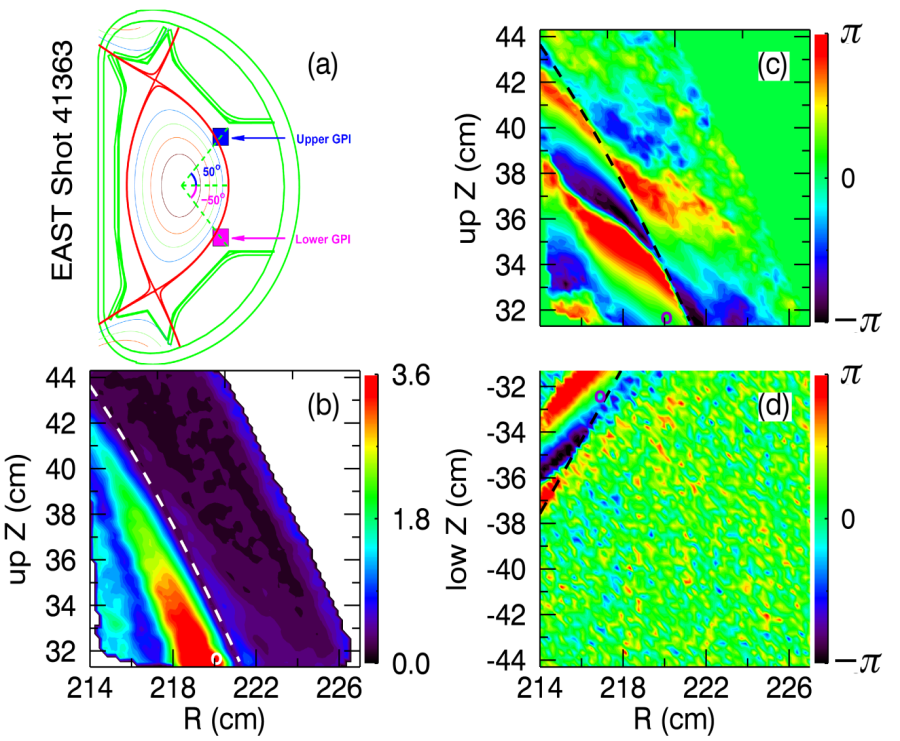 LHCD Power > 2 Pth      Loop Voltage ~ 0
Controllable Density
H98~1.2, n~1.1, Te0~3.5keV, Wdia~120kJ
Stationary XUV radiation
Mostly ELM-free
An Edge Coherent Mode (ECM) sits at the pedestal gradient region, leading to particle and heat exhaust across the pedestal.
GYRO simulations suggest DTEM
Long-pulse No/Small ELM H-mode with H98~1.2, n~1.1, Te0~3.5keV, q95=4.5-7, low~0.56, ~1.6, sustained by LHCD with intensive lithium wall coating.
G.S. Xu    gsxu@ipp.ac.cn